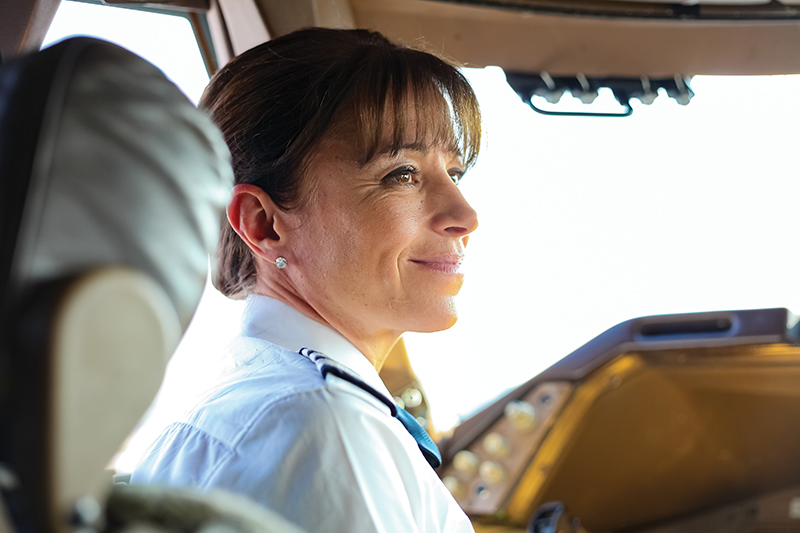 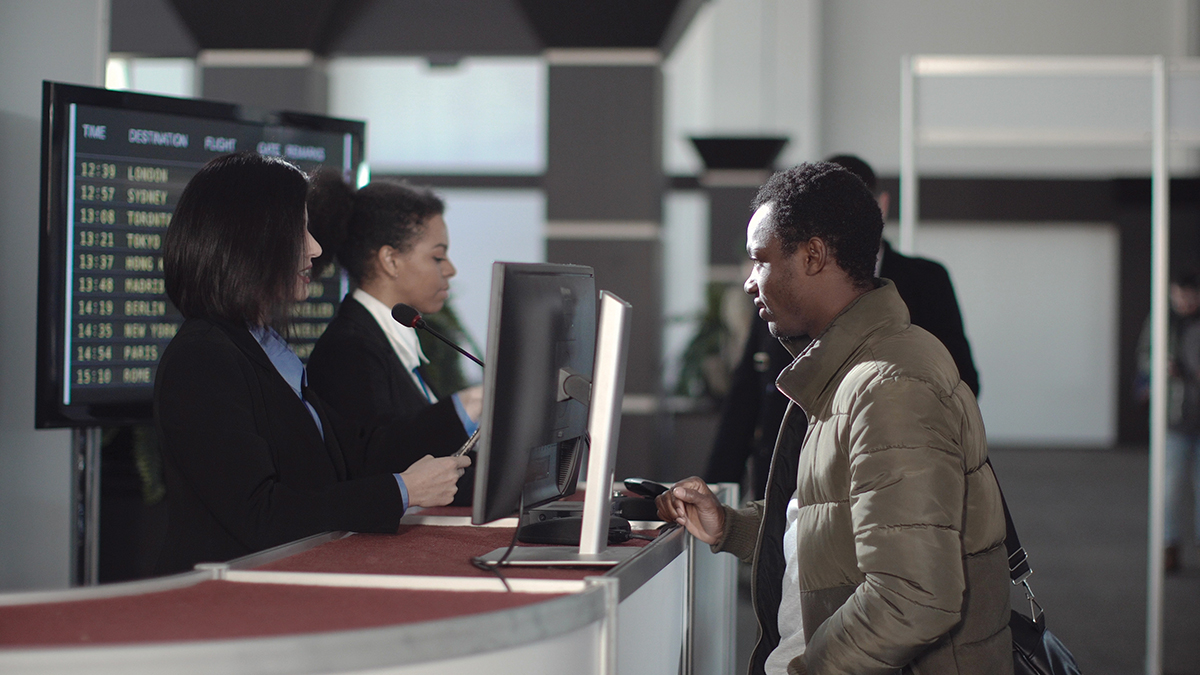 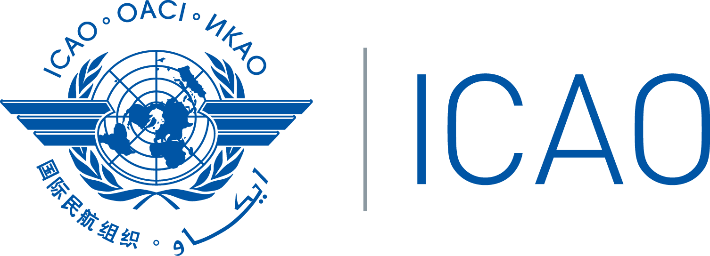 La sûreté est la responsabilité de tous
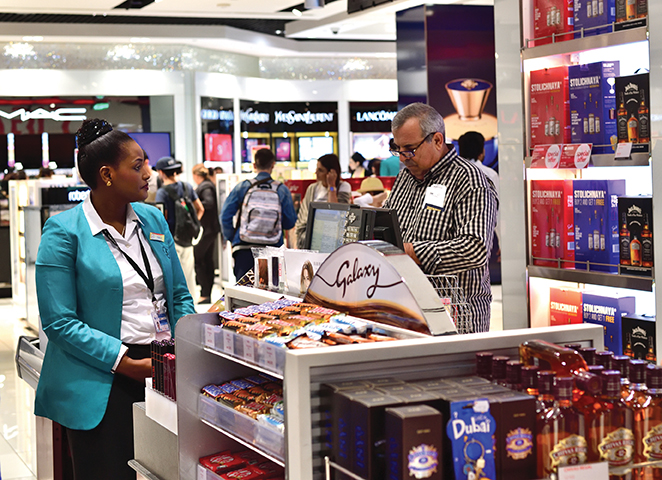 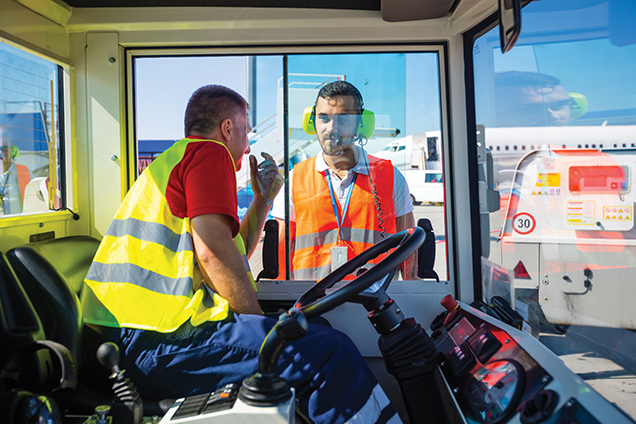 Briefing sur la culture de la sûreté
© ICAO 2022
[Speaker Notes: L'ensemble des diapositives constitue une ressource que les responsables peuvent utiliser pour informer leur personnel sur la culture de la sûreté.]
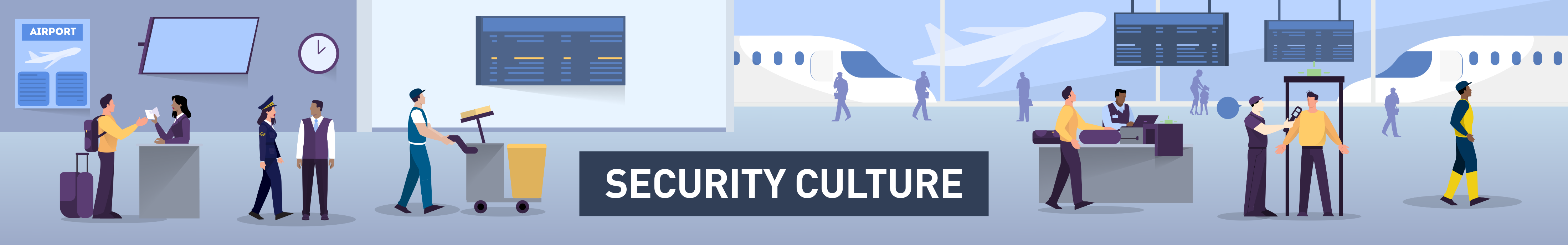 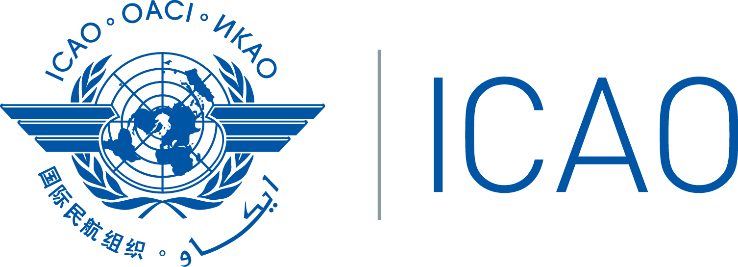 Objectif de ce briefing
Expliquer le concept de culture de la sûreté et son importance ;
Encourager les comportements et agissements adaptés en matière de sûreté auprès de l'ensemble du personnel ;
Vérifier que chacun comprend son rôle dans le maintien de la sûreté aérienne.
© ICAO 2022
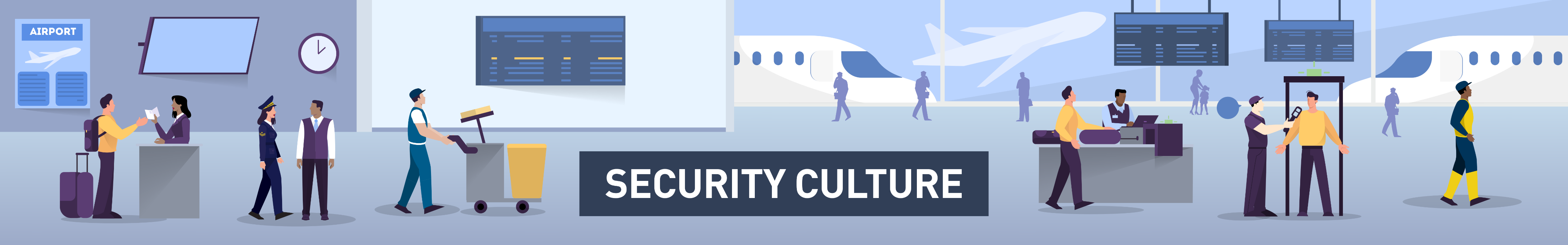 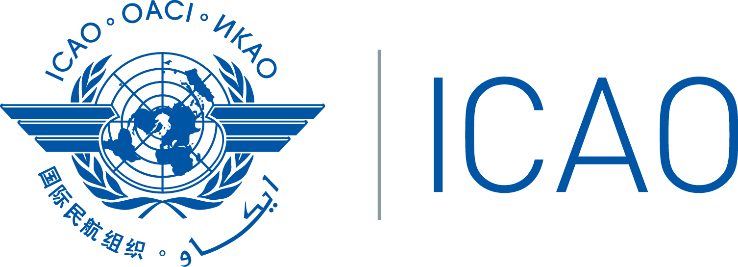 Elle concerne les normes, les valeurs, les attitudes et les hypothèses qui guident les agissements et les comportements de notre personnel ; la culture fait référence à la manière de « faire les choses au sein de l'entreprise ». Une culture de la sûreté positive contribue à garantir notre sûreté.
Qu'est-ce que la culture de la sûreté ?
Pour nous, cela signifie :
Reconnaître qu'une sûreté efficace est essentielle au succès de notre entreprise ;
Chacun comprend que la sûreté est sa responsabilité ;
S'assurer que nos procédures de signalement sont claires et encouragent le signalement des préoccupations en matière de sûreté ;
Créer un environnement de travail qui encourage à « agir correctement ».
© ICAO 2022
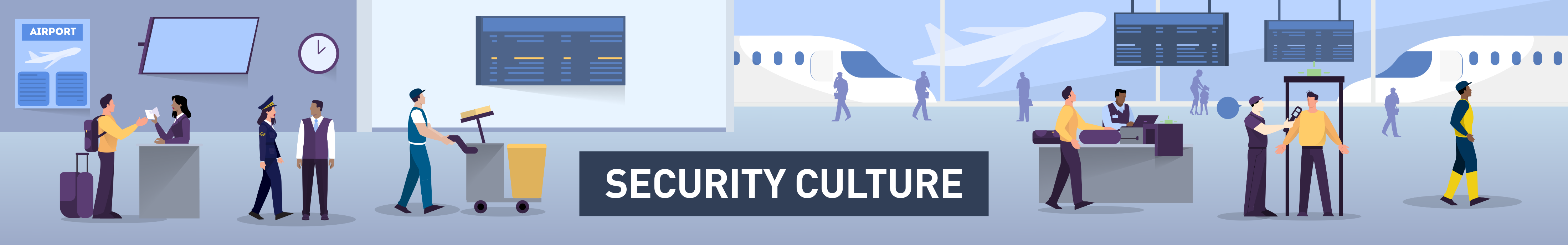 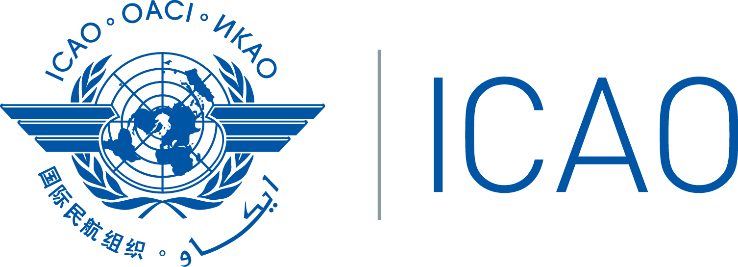 Qu'attendons-nous de vous ?
© ICAO 2022
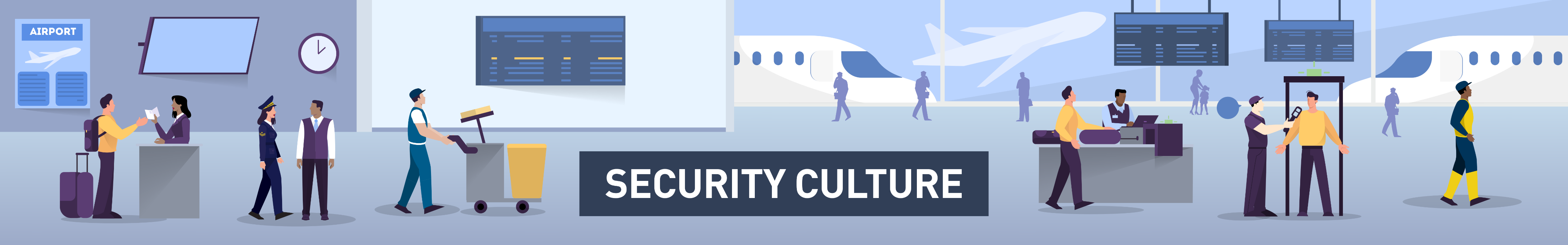 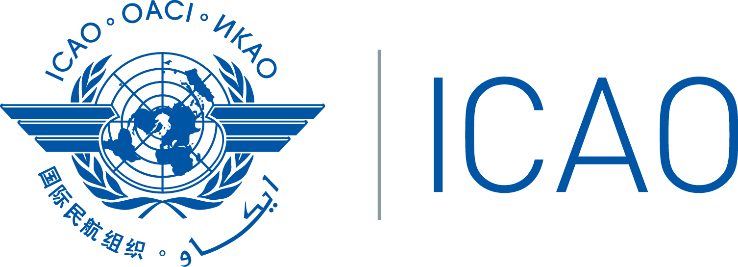 Outils et ressources
© ICAO 2022
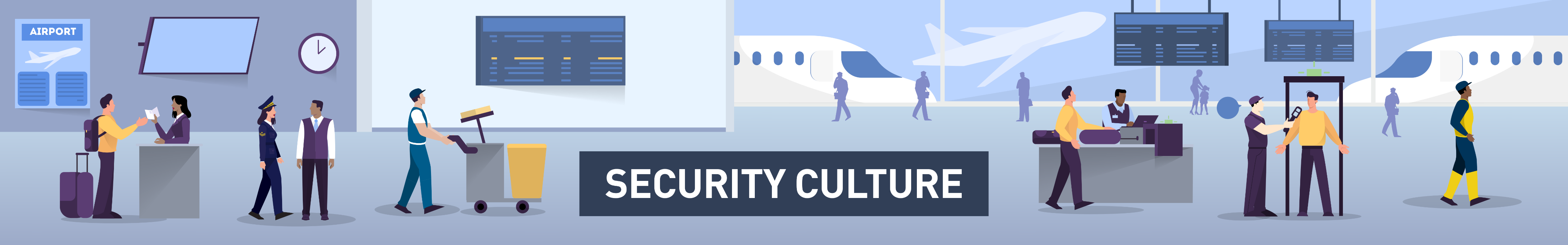 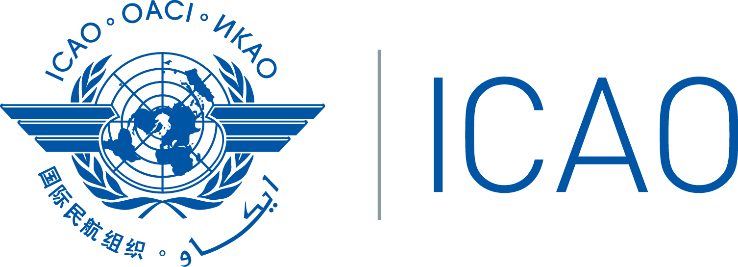 Les menaces visant le secteur de l'aviation évoluent. Nous ne pouvons pas nous permettre d'être complaisants ;
Nous disposons d'une batterie de mesures de sûreté qui garantissent votre sûreté. Mais vous avez également un rôle important à jouer : soyez à l'affût de toute activité inhabituelle et signalez les comportements suspects ; 
Nos actions peuvent nous permettre d'instaurer une culture de la sûreté solide et efficace.
Messages clés
© ICAO 2022
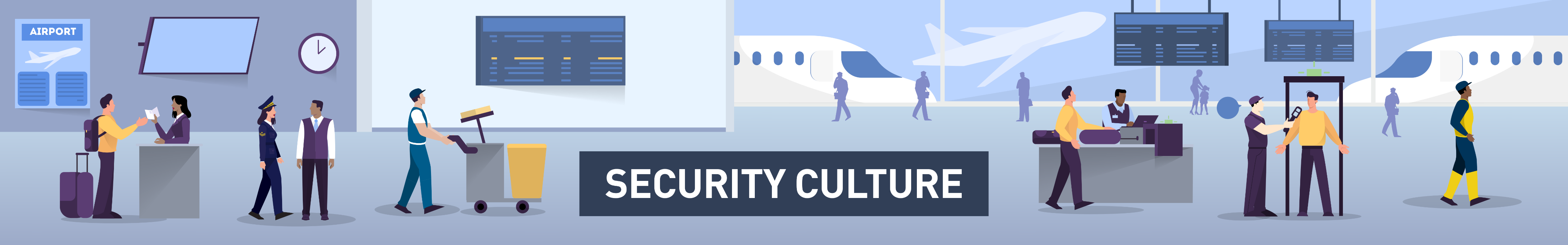 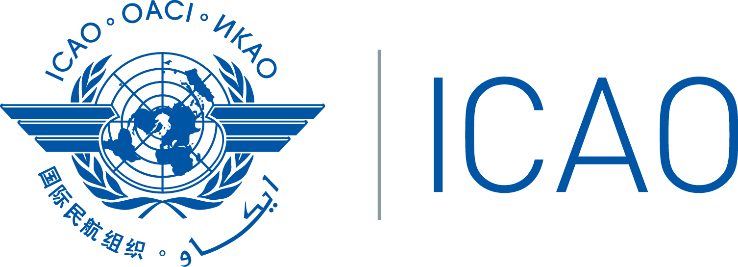 Site internet de l'OACI sur la culture de la sûreté https://www.icao.int/Security/Security-Culture/Pages/default.aspx 
Meilleures pratiques et orientations de l'OACIhttps://www.icao.int/Security/Security-Culture/Pages/Best-practices.aspx 
Outil d'auto-évaluation de l'OACI sur la culture de la sûretéhttps://www.icao.int/Security/Security-Culture/Pages/State-self-assessment.aspx 
FAQ sur la culture de la sûretéhttps://www.icao.int/Security/Security-Culture/Pages/FAQs.aspx
Informations utiles
© ICAO 2022